JPI Connecting Climate Knowledge for Europe(JPI Climate)
Towards collaborative practice-oriented climate research
Kick off meeting BLUE ACTION 18/19 January 2017
JPI Climate Central Secretariat
www.jpi-climate.eu
Contact: petra.manderscheid@jpi-climate.belspo.be
JPI Climate partners
12 Member Countries
Finnland
5 Associated Members
Norway
Russia
Estonia
Sweden
ERA4CS partners
Latvia
+ European Commission 

+ Partner Institutions
(EEA, ECRA, ESA, 
NordForsk)
Lithuania
Denmark
Ireland
Belarus
Nether-lands
Great Britain
Poland
Germany
Ukraine
Belgium
Czech
Republic
Luxembourg
Slovakia
Moldova
Austria
Hungary
Switzer/land
France
Romania
Slovenia
Croatia
Bosnia/
Herze-govina
Serbia
Bulgaria
Monte-negro
Italy
Portugal
Mace-
donia
Turkey
Albania
Spain
Greece
Malta
JPI Climate SRIA: 3 challenges + Strategic Mechanism
Challenge 1: Understanding the processes and consequences of climate change

Challenge 2: Improving knowledge on climate-related decision-making processes and measures

Challenge 3: Researching sustainable societal transformation in the context of climate change


Strategic Mechanism: Connecting people, problems and solutions in a systemic approach
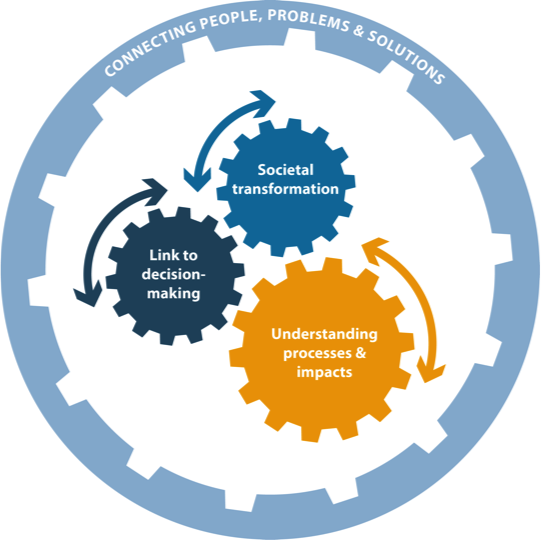 SRIA implemented through
Scoping Activities and Scoping FORUM
Scoping workshops will help to inform the preparation of the first Scoping Forum:
Proposed scoping workshops 2/3 February 2017, Brussels: Climate Services - Synergies, Gaps and Challenges workshop
4-5 April 2017, Valencia: Synergy and mismatch analysis of Climate Services in the context of the ClimatEurope Festival
October 2017, Rome tbc: FORUM to develop a Joint vision for Implementation Strategy and Plan 2018-2022
Get involved to scope future implementation actions
ERA4CS Flagship project on climate services
2016 ERA-NET COFUND “European Research Area for Climate Services” (ERA4CS)
Joint transnational co-funded call, with 43 partners from  18 Europea countries and up to 75MEuro:
a “cash” topic, supported by 13 RFOs, on co-development for user needs and action-oriented projects Advanced co-development with users 
an “in-kind” topic, supported by 30RPOs, on institutional integration of the research components of national CS
Call closed, projects now evaluated – results in February
About the Arctic: Joint Call 2013
Russian Arctic & Boreal Systems – 3 projects
Climate impact on the carbon emission and export from Siberian inland waters (SIWA)
- a comparative study of lake-stream networks across a climate gradient (boreal-arctic) in western Siberia with the aim to assess the role of inland waters in the carbon cycle of Siberia.
 	Russia, Sweden, UK - Awarded funding: 711.935 EUR
	Lead Principal Investigator: Jan Karlsson, Umeå University, Sweden

Constraining uncertainties in the permafrost-climate feedback (COUP)
Aim: Better predictions of how permafrost areas will respond to a warming climate; results will contribute to improving quantifying the impact of thawing permafrost on global climate.
	Denmark, Finland, Norway, Russia, Sweden, UK - Awarded funding: 1.205.183 EUR
	Lead Principal Investigator: Gustaf Hugelius, Stockholm University, Sweden

More than methane: quantifying melt-driven biogas production and nutrient export from Eurasian Arctic lowland permafrost (LowPerm)
Aim: understand nutrient transport within permafrost landscapes that may lead to changes in greenhouse gas production and fertilization of the Arctic Ocean.
				Denmark, Norway, Russia, UK - Awarded funding: 809.405 EUR
				Lead Principal Investigator: Andrew Hodson, University of Sheffield, UK
For 2017:  ERANET   Cross-sector impact assessments  + CSA internalization
ERANET Cross-sectoral and/or cross-scale climate change impact assessments; Integration of biophysical impact estimates with economic models and developing pathways to achieve the long-term 	objectives of the Paris Agreement (incl. Sustainable Development Goals)

CSA internationalisation: strengthening JPI Climate and climate research globally through international cooperation; understanding underlying processes of climate change, improving decision-making processes and measures and guiding in a context of sustainable development
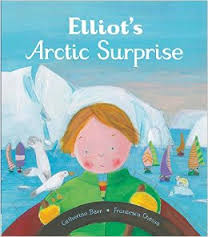